Результаты оценки удовлетворенности обучающихся качеством организации образовательной деятельности по программам ординатуры в ПМФИ- филиале ФГБОУ ВО ВолгГМУ Минздрава России
Житарь Б.Н.
декан факультета последипломного образования ПМФИ – филиала ФГБОУ ВО ВолгГМУ Минздрава России
Доля обучающихся по программам ординатуры (2 год обучения), принимавших участие в анкетировании (93%)
2
Критерии оценки, методология анкетирования
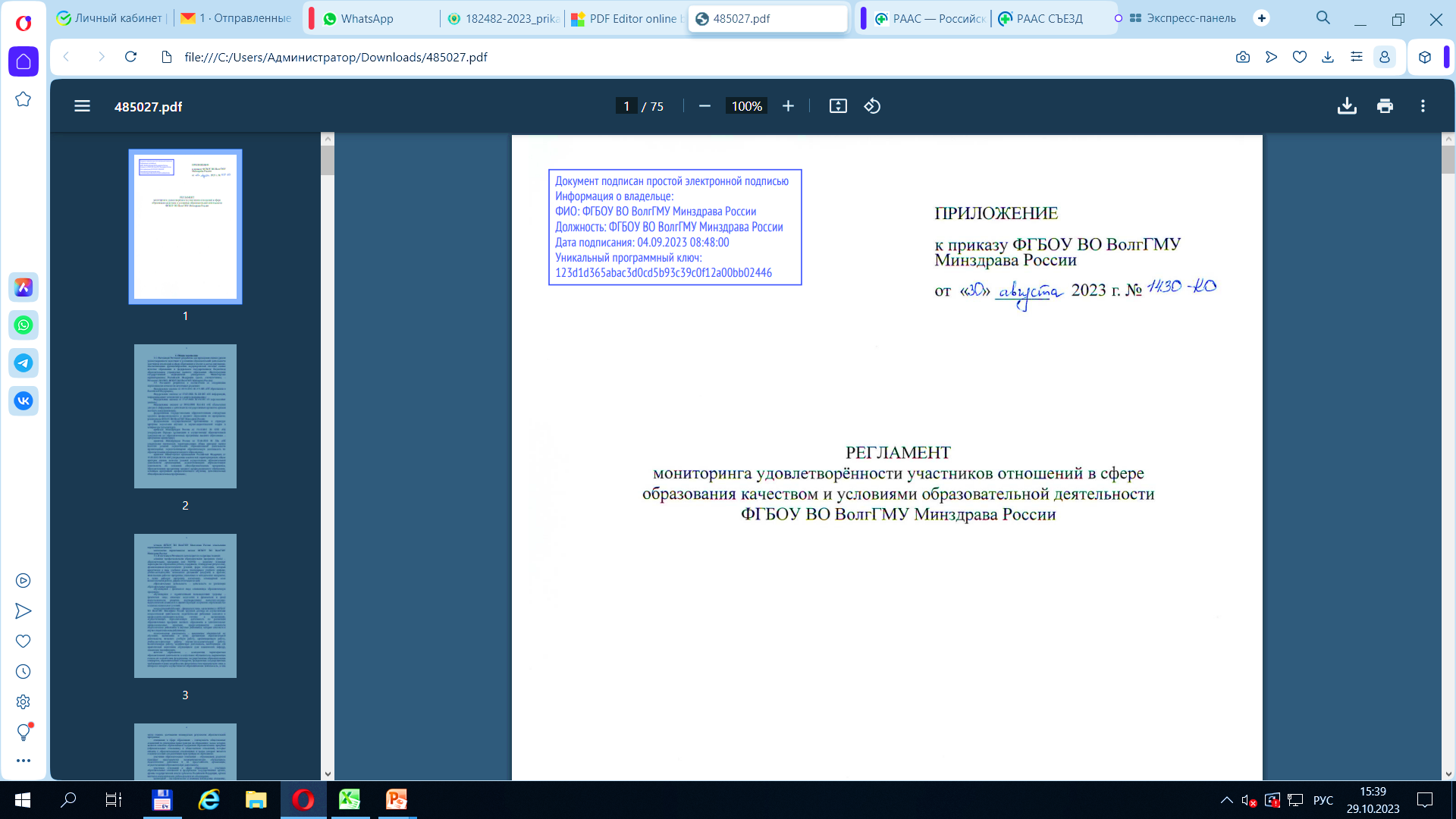 3
1. Оцените, пожалуйста, насколько Вы удовлетворены организацией в нашем вузе образовательного процесса по дисциплинам, которые Вы изучали в прошлом учебном году
4
5
6
2. Оцените, пожалуйста, насколько Вы удовлетворены  организацией в нашем вузе образовательного процесса по практикам, которые Вы проходили в прошлом учебном году
7
8
9
Проект решения
Признать оценку удовлетворенности обучающимися качеством образовательной деятельности по программам подготовки кадров высшей квалификации в ординатуре  удовлетворительной. По фармацевтическим специальностям – полная удовлетворенность отмечается по всем критериям; по  стоматологическим специальностям –по 4 критериям есть  показатели с частичной удовлетворенностью.
Продолжить работу по укреплению учебно-методической и материально-технической базы образовательной деятельности в ординатуре, особенно -  по стоматологическим специальностям.
 Усилить роль научно-педагогических работников кафедр в части организации учебного процесса, практической подготовки, воспитания будущих специалистов.
Продолжить работу по совершенствованию ЭИОС ПМФИ для ординаторов, чаще применять дистанционные образовательные технологии и электронное обучение, симуляционные технологии в учебном процессе, методическом обеспечении, организации самостоятельной работы ординаторов.
10
Спасибо за внимание!
11